Herstructurering competitie
Januari 2016
Waarom?
Groot aantal competitiezwemmers halen minima niet
Aanbod competitiezwemmen met minder eisen verbeteren / upgraden
Oudere zwemmers met veel trainingsuren kunnen weinig doortrainen
Trainingsuren voorzien met kleinere bezetting
Tegenstrijdig gegeven?
Oplossing
A-stroom: Zwemmers die naast school hoofdzakelijk bezig zijn met zwemmen.
B-stroom: Zwemmers die graag zwemmen en op niveau, maar naast school en zwemmen nog voldoende tijd wensen voor andere interesses.
[Speaker Notes: Eventueel doel of ambitie vermelden, A-stroom meedraaien op Belgische, maar ook voor B-stroom kan dit. Talent is in beide groepen belangrijke factor.]
Voorstel indeling zwemmers
Benjamins
A-stroom: voorbereiding op A en A+
5 zwemtrainingen per week (5,5 u), 1 conditietraining (vervat in zaterdagtraining)
1 training per week mag gemist worden
B-stroom: voorbereiding op B en B+
3 zwemtrainingen per week (3,5 u), 1 conditietraining (vervat in zaterdagtraining)
1 training per week mag gemist worden
Kiezen voor een stroming is niet voor eeuwig!
Bij begin van nieuw kalenderjaar vrije keuze
Conditietraining en stretching
Dankzij hervorming en spreiding kan dit voor iedereen!
Conditietraining
Kadetten en ouder op nieuwe locatie op vrijdag in twee groepen A/B
Miniemen nog steeds op zaterdag in kelder, maar deze is dan enkel voor onze miniemen
Benjamins niets veranderd
Stretching
Doel elke groep minstens 1 geleide stretching per week
Schema nog uit te werken
Trainingschema Benjamins B
Maandag 17u-18u
Donderdag 17u-18u
Zaterdag 18u-20u

2 a 4 uur
Trainingschema Benjamins A
Maandag 17u-18u
Dinsdag 17u-18u
Donderdag 17u-18u
Vrijdag 18u-19u
 Zaterdag 18u-20u
4 a 6 uur
Resultaat van veel denkwerk met oog op zoveel mogelijk WINST
Maar, voor iedereen goed doen is onmogelijk
Vergelijking met een spel…
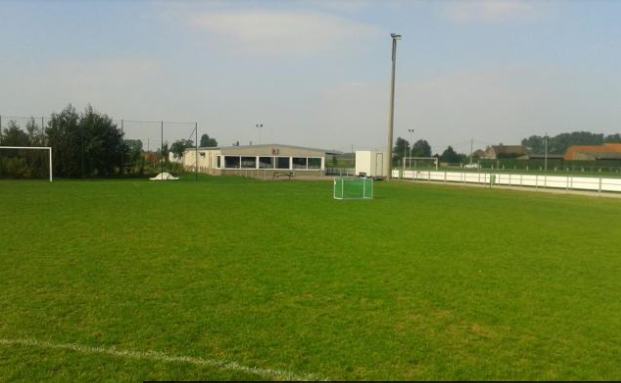 Training
Di 18-20
Do 18-20
24/7
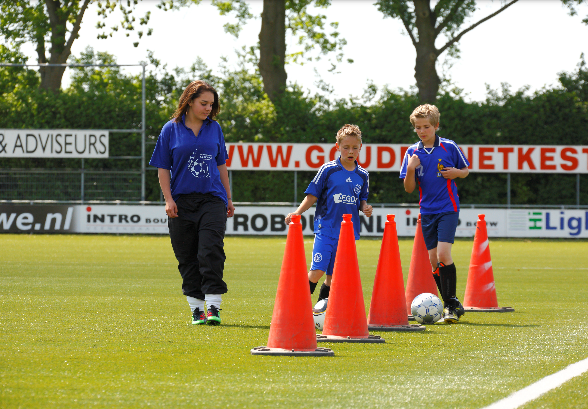 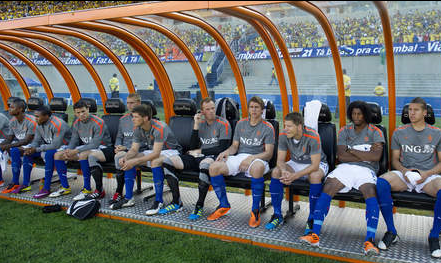 1 training gemist
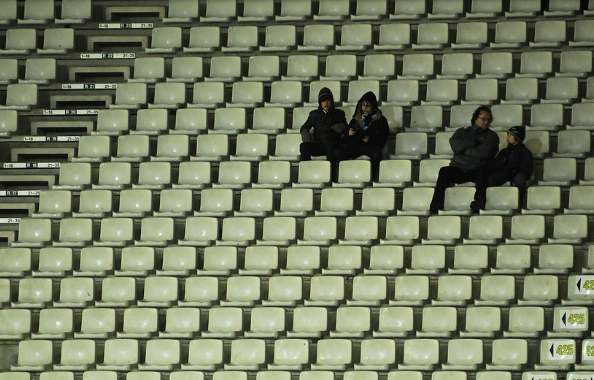 2 trainingen gemist
Vragen of opmerkingen?
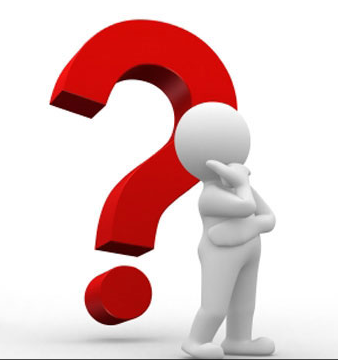